Studentska Vidojevačka Astronomska Praksa
SVAP 2015
Aleksandra Božilović
Rashadul Islam
Uvod
Učesnici: Studenti sa univerziteta u Beogradu i u Novom Sadu

3 dana, 2 noći

Cilj: Upoznavanje sa radom teleskopa, fotometrijska posmatranja i obrada podataka

Mentori :
Dragana Ilić ,
Tijana Prodanović,
Milodrag Sekulić
Milan Bogosavljevic
AS  VIDOJEVICA
u blizini Prokuplja
na planini Vidojevica
1150 m.
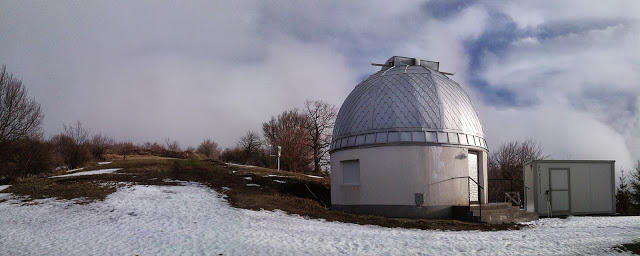 POSMATRAČKI  PAVILjON
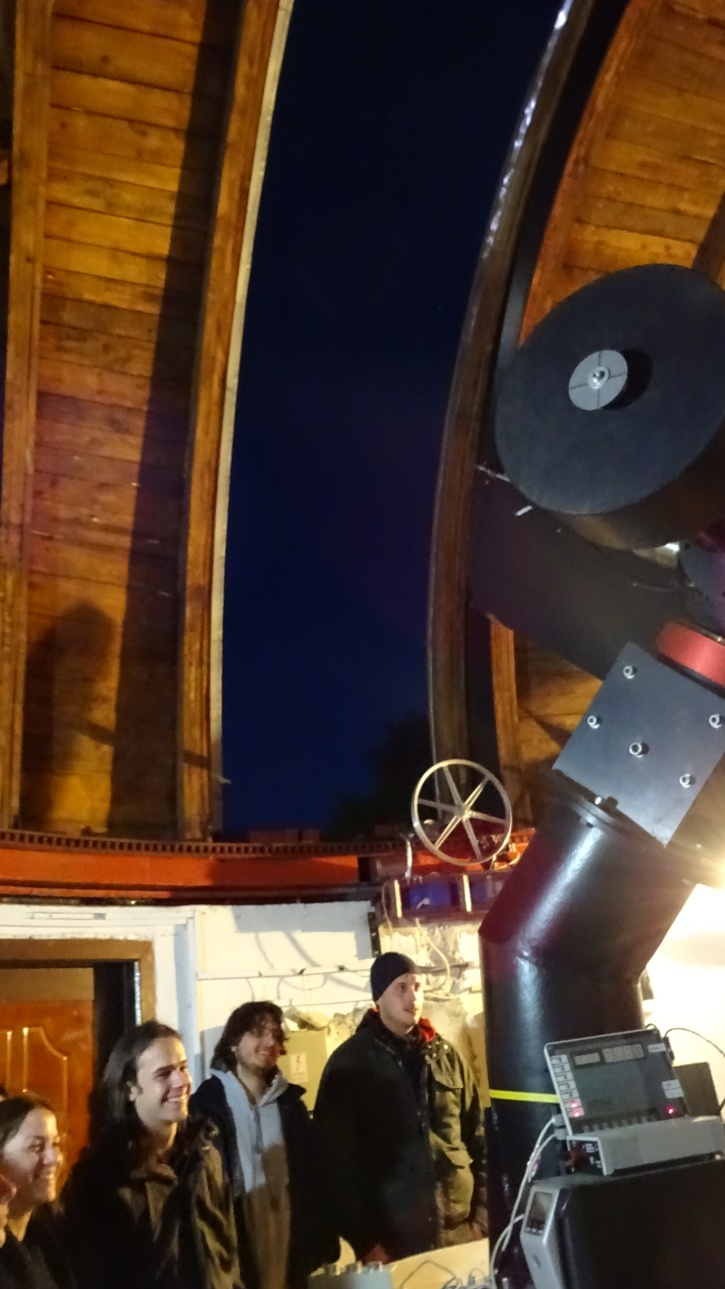 prečnika 6 m,
ima pokretnu kupolu
teleskop sa primarnimogledalom prečnika 60 cm
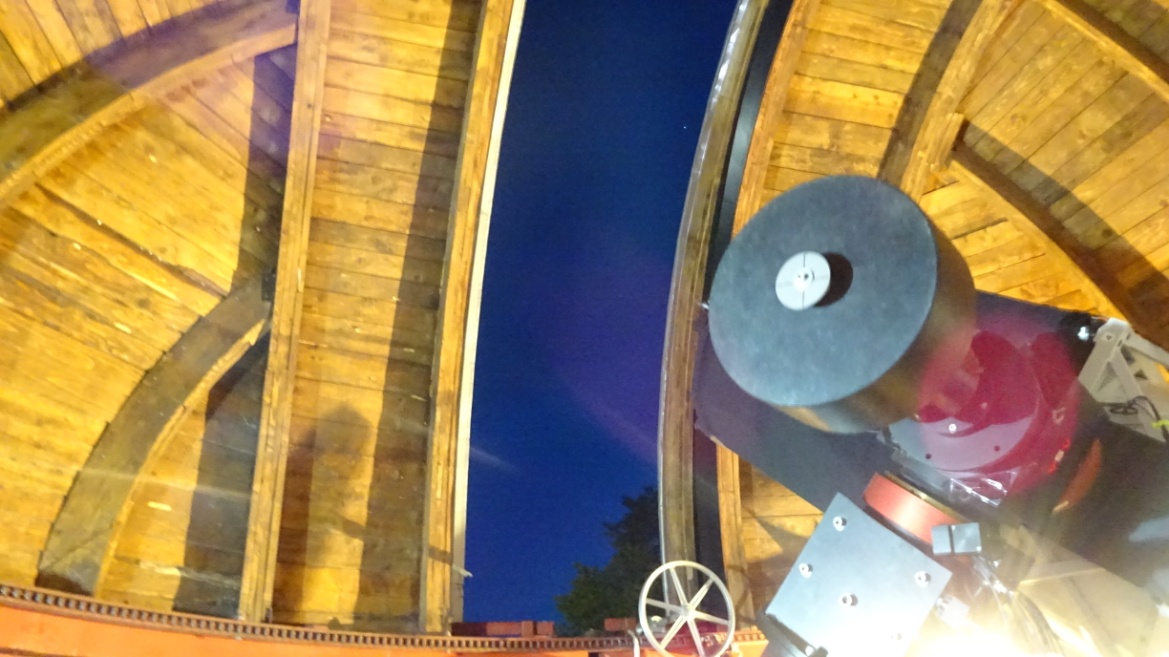 Novi Teleskop 1,4m
PAVILjON
SMEŠTAJ
Planinarski dom „Beli kamen”
Oko 20km od Prokuplja
U blizini Etno sela Beli Kamen
Obezveđena hrana
Priroda
30ak minuta do opservatorije
Čime Smo Se Bavili
Objekti:
Tranzit vansolarne planete Kepler 6b
Galaksija M51  (Whirlpool  Galaxy)
Maglina М27 (Dumbbell Nebula)

Programi:
Maxim DL 
IRAF
Rad
Tranzit Planete Kepler-6b
Sa greškama
Tranzit Planete Kepler-6b
Bez grešaka
Tranzit Planete Kepler-6b
Binovano - četiri vrednosti su usrednjene i prikazane kao jedna tačka
Tranzit Planete Kepler-6b
M 51
M 51
M 27
M 27